FIRE & RESCUE
WEEK 4
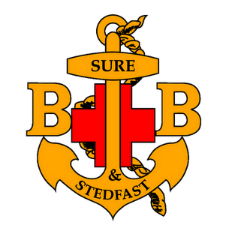 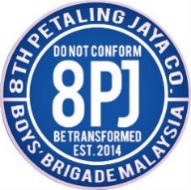 Boys’ Brigade 8th Petaling Jaya Fire & Rescue- Basic
Week 4- Knots
Bowline Knot
Clove Hitch
Fire of eight on bight(double figure of eight)
Half Hitch & Round turn two half hitches
Becket/sheet bend
Overhand Safety Knot
Water Knot
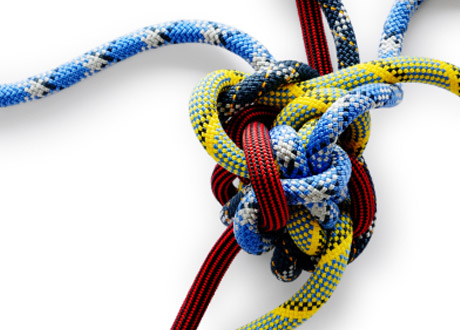 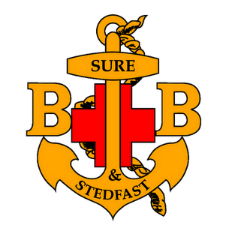 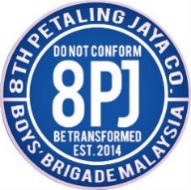 Boys’ Brigade 8th Petaling Jaya Fire & Rescue- Basic
Bowline
It is a fixed loop tied at the end of a rope to attach the rope to something. 
It does not slip or become loose; can be quickly and easily untied 
Can also be used in rescue situations (around waist or etc) because it’s a fixed loop
https://www.animatedknots.com/bowline/index.php
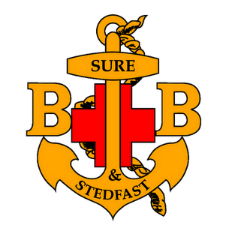 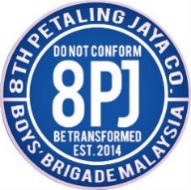 Boys’ Brigade 8th Petaling Jaya Fire & Rescue- Basic
Clove Hitch
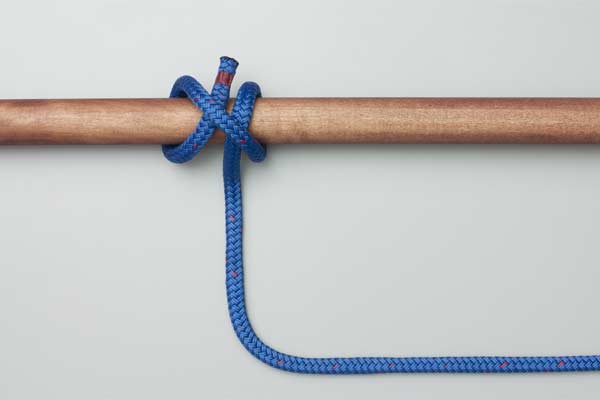 Used to secure rope to a pole.
Often used to secure tent poles. 
Would not be secure if strain is not from a constant angle.
https://www.animatedknots.com/cloveend/index.php
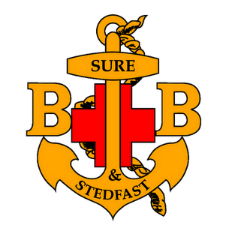 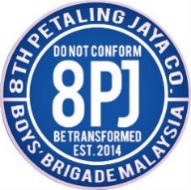 Boys’ Brigade 8th Petaling Jaya Fire & Rescue- Basic
Double figure of Eight
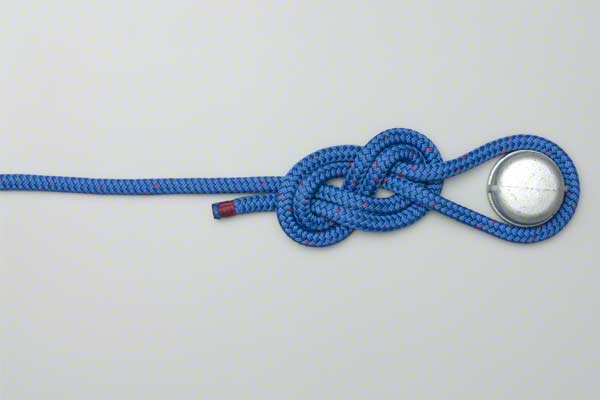 Used as an achor knot, usually used in climbing by attaching the harness to the rope.
https://www.animatedknots.com/fig8follow/index.php
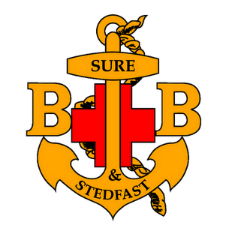 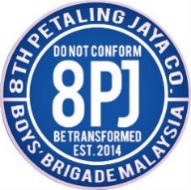 Boys’ Brigade 8th Petaling Jaya Fire & Rescue- Basic
Half Hitch
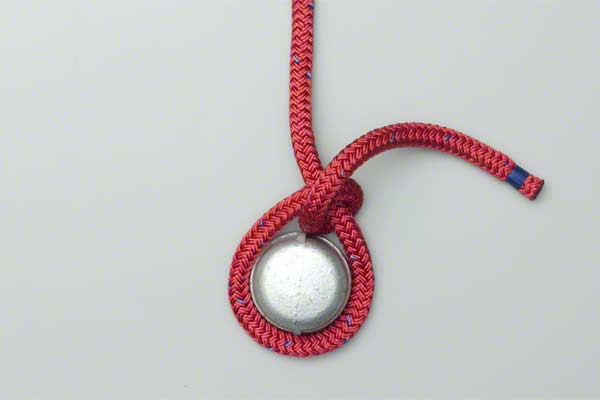 Secure rope to something
Round turn two half hitches is more secure >
https://www.animatedknots.com/halfhitch/index.php
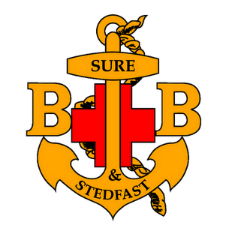 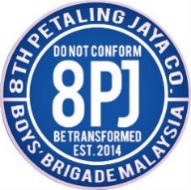 Boys’ Brigade 8th Petaling Jaya Fire & Rescue- Basic
Round turn two half hitches
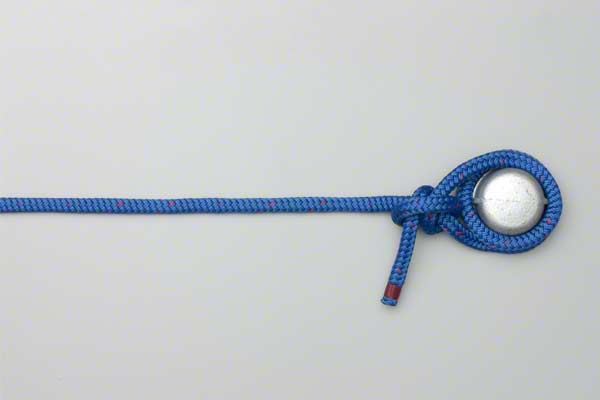 Strong and dependable knot which never jams
Can be used to fasten to a ring, hook, handle, pole, beam.
https://www.animatedknots.com/roundturn/index.php
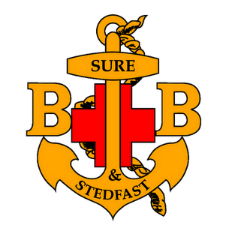 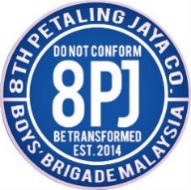 Boys’ Brigade 8th Petaling Jaya Fire & Rescue- Basic
Sheet Bend
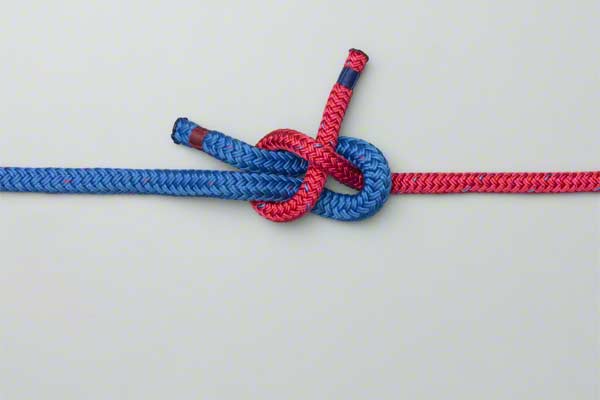 Used to join two ropes of different diameters.
Not to be used under circumstances where it is subjected to great pressure because not 100% secure.
https://www.animatedknots.com/sheetbend/index.php
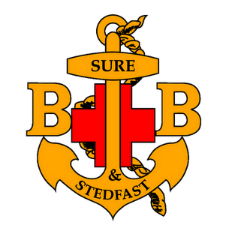 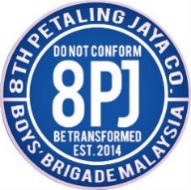 Boys’ Brigade 8th Petaling Jaya Fire & Rescue- Basic
Overhand safety knot
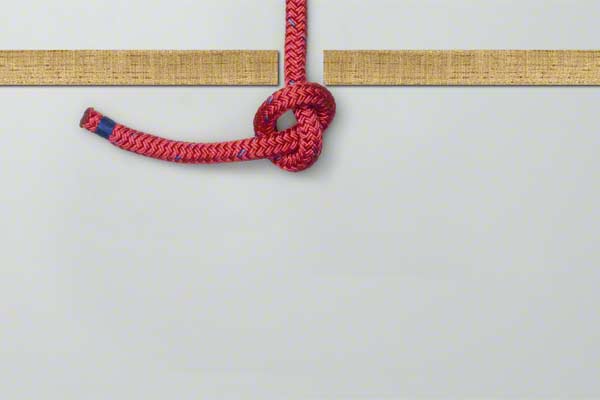 Used as as stopper knot but figure of 8/ double overhand knot is safer.
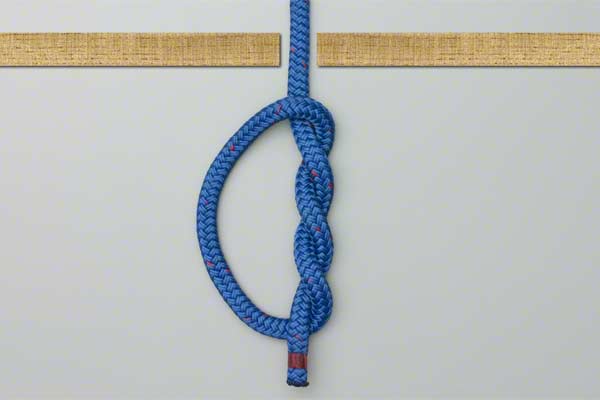 https://www.animatedknots.com/overhand/index.php
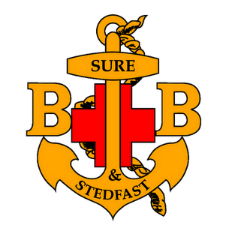 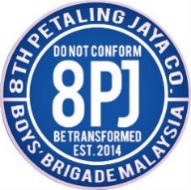 https://www.animatedknots.com/doubleoverhand/index.php
Boys’ Brigade 8th Petaling Jaya Fire & Rescue- Basic
Water knot
In climbing it is used to join two pieces of webbing strapping.
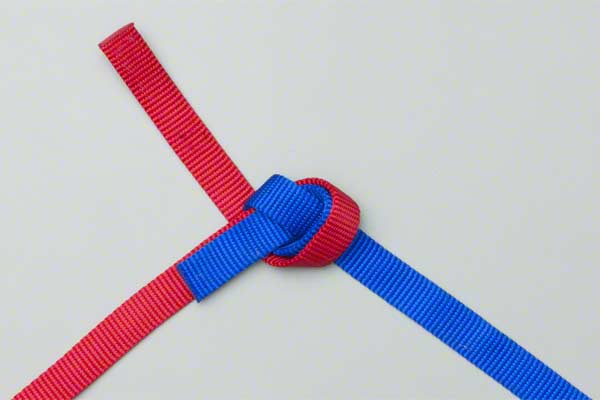 https://www.animatedknots.com/waterknot/index.php
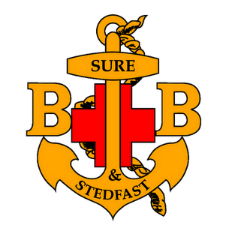 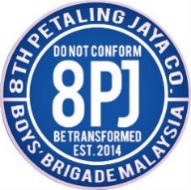 Boys’ Brigade 8th Petaling Jaya Fire & Rescue- Basic
Water knot
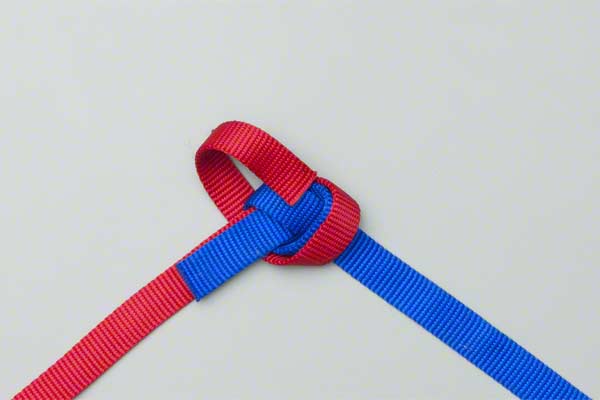 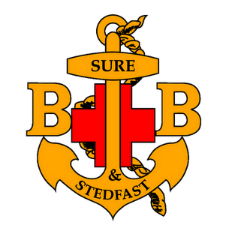 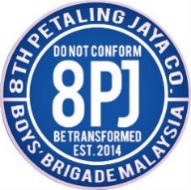 Boys’ Brigade 8th Petaling Jaya Fire & Rescue- Basic
Water knot
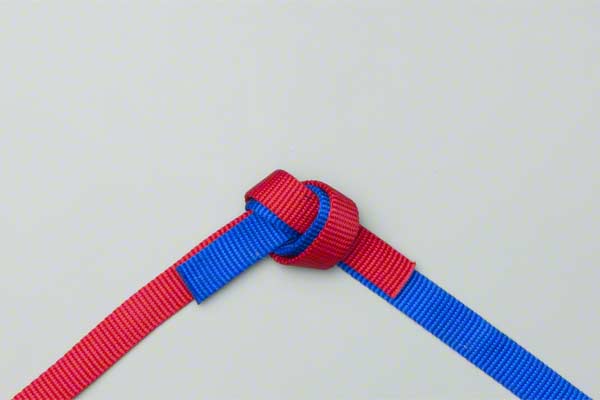 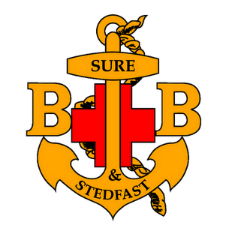 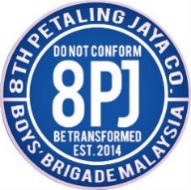 Boys’ Brigade 8th Petaling Jaya Fire & Rescue- Basic
Water knot
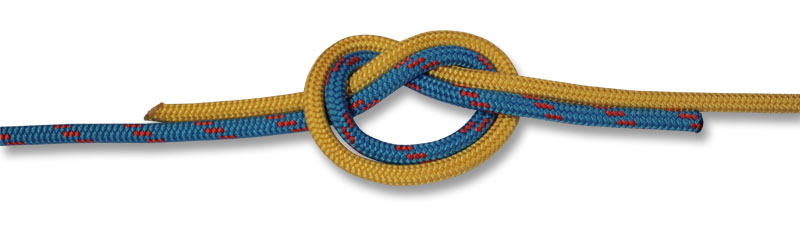 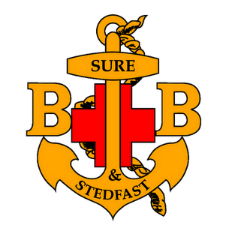 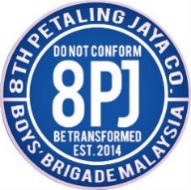 Boys’ Brigade 8th Petaling Jaya Fire & Rescue- Basic